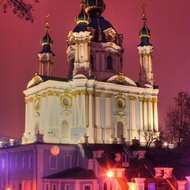 Андріївська церква
Виконала
Стефанюк Анастасія
Учениця 10-А класу
Андріївська церква —одна з найяскравіших будівель стилю бароко
Нинішня Андріївська церква 
була побудована за замовленням імператриці Єлизавети Петрівни, 
що збиралася розмістити в Києві свою 
літню резиденцію – палац і церкву.
Андріївську церкву часто називають лебединою піснею видатного майстра вітчизняної архітектуриБартоломео Растреллі, який у 1748 році розробивпроект споруди.
Будівельні роботи велися у 1749 — 1754 рр. під керівництвом відомого московського зодчого Івана Мічуріна. У створенні храму брали участь багато спеціалістів Петербурга, Москви та Києва, тому Андріївська церква вважається пам'яткою творчої співдружності російських та українських майстрів.
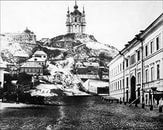 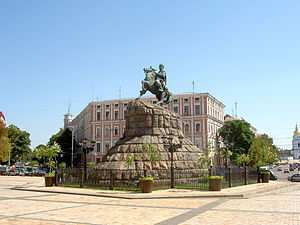 Освячення храму відбулося 1767 року.
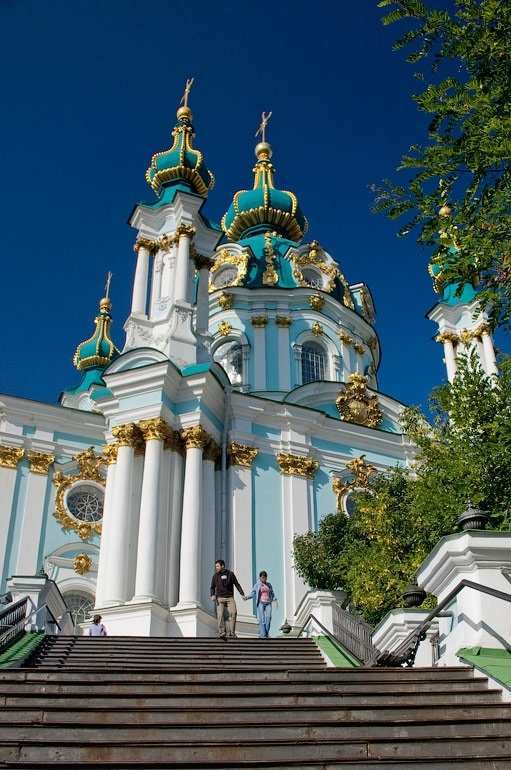 У XIX ст. кілька разів ремонтувалися верхи церкви, що призвело до грубого спотворення первісної форми обрису бані і втрати її декору. В такому вигляді пам'ятка перебувала до 70-х років XX століття.
У 1970 році на замовлення Софійського заповідника з Віденського музею Альбертіна було одержано фотокопії растрелліївських креслень Андріївської церкви, що там зберігалися. За цими кресленнями київські реставратори у 1978 році відновили первісну форму бані, і ця чудова пам'ятка постала перед киянами такою, якою її проектував Б. Растреллі.
Для Андріївської церкви притаманні парадність, ефектність, мальовничість і динамічність архітектурних форм, багатство декору, яскраве контрастне фарбування стін, велика кількість позолоти.
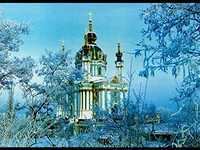 Екстер'єр церкви вражає багатством декору. Стіни будівлі й барабани бань розчленовані по вертикалі пілястрами й колонами корінфського та іонічного ордерів. Цоколь, стіни й барабани бань завершуються карнизами складного профілю. Круглі вікна обрамовано розкішним ліпним орнаментом, на фронтонах розміщено чавунні картуші з монограмою імператриці Єлизавети. Мальовничість фасадів підкреслює яскраве розфарбування: на бірюзовому тлі виділяються білі колони, пілястри, карнизи, сяють позолотою чавунні капітелі, картуші, по гранях темно-зеленої бані звиваються позолочені гірлянди
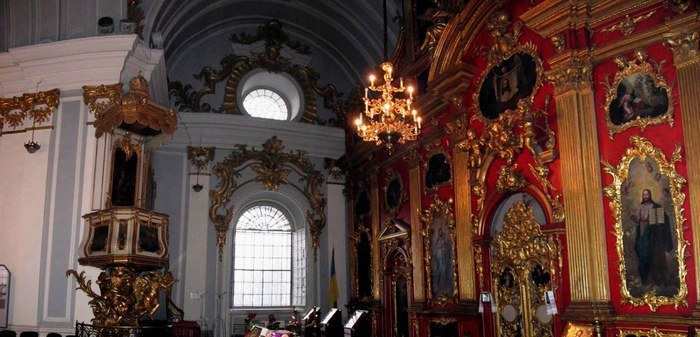 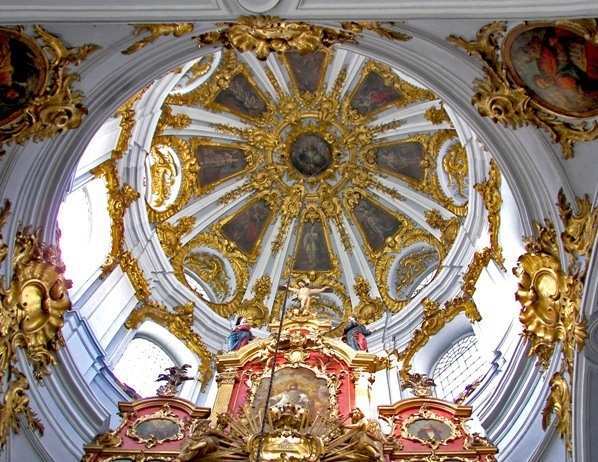 Головним акцентом в інтер'єрі є іконостас. Це триярусна монументальна споруда з м'якими криволінійними обрисами.
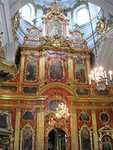 В цілому інтер'єр Андріївської церкви — світлий, ошатний, мажорний — справляє враження парадної палацової зали.
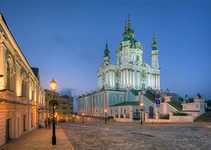 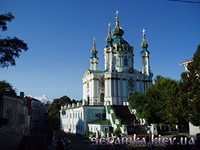 За своєю художньою виразністю, сміливістю й оригінальністю задуму Андріївська церква вважається одним із шедеврів вітчизняного зодчества XVIII століття. Довершеність ліній, чіткі пропорції, дивовижна гармонія форм з навколишнім ландшафтом принесли цій пам'ятці всесвітню славу. У 1968 році Андріївську церкву оголошено музеєм.